Jornadas Virtuales de Becarios y Becarias
"Desafíos y perspectivas en la producción 
de conocimiento en contextos de crisis "
EL ANÁLISIS DE LA MODALIDAD DE ENUNCIADO EN VERBOS MODALES DE UNA OBRA DEL GÉNERO POLICIAL PARA LOGRAR UNA TRADUCCIÓN HOMÓLOGA DEL INGLÉS AL ESPAÑOL
ESTUDIO CONTRASTIVO INGLÉS-ESPAÑOL
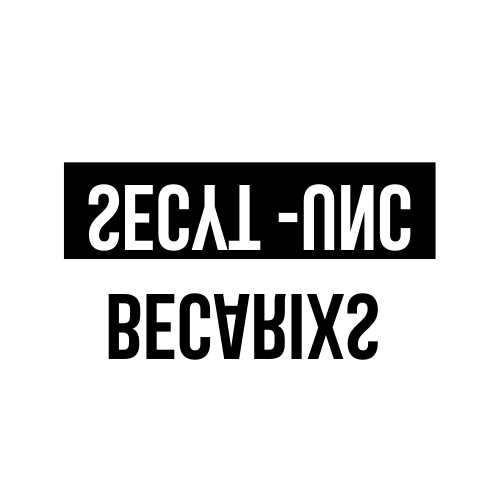 Facultad de Lenguas
Maestría en Traductología
Trad. Marianela Soledad Gallo
Dir. Dra. María Marta García Negroni
Codirector Mgtr. Guillermo Adrián Badenes
Marco Teórico-Metodológico
El presente trabajo constituye un estudio comparativo y descriptivo, desarrollado con la finalidad de detectar la plétora de técnicas a disposición del traductor para transmitir la modalidad de enunciado en verbos modales del inglés al español en busca de una versión homóloga. En primer lugar, tal como lo establece Hurtado Albir (2001), definiremos las técnicas de traducción como el “procedimiento verbal concreto, visible en el resultado de la traducción, para conseguir equivalencias traductoras” (p. 256). En esta ocasión, decidimos analizar las técnicas dado que, a diferencia del método, “la técnica afecta sólo al resultado y a unidades menores del texto” (p. 257), lo cual se ajusta a nuestra intención de concentrarnos, específicamente, en la modalidad de enunciado de los verbos modales. En este punto, es fundamental especificar que entendemos la modalidad de enunciado como la “manera en que el hablante sitúa el enunciado en relación con la verdad, la falsedad, la probabilidad, la certidumbre, la verosimilitud, etc.” (Maingueneau, 1980, p. 127); en este sentido, sabemos que el abanico de recursos lingüísticos al servicio de los hablantes para expresar modalidades de enunciado no es para nada reducido. De hecho, en las lenguas que aquí nos ocupan, podemos hablar de adjetivos, sustantivos, adverbios, verbos plenos y verbos modales (Abdul-Fatttah 2011), entre otras. Precisamente, es la última de estas categorías la que analizaremos en nuestra investigación. Palmer (2001) considera que, en inglés, existe un grupo de verbos modales claramente definidos: may, can must, ought (to), will, shall, need, dare, might, could, would y should, y en el mismo trabajo, el autor sintetiza las condiciones que cumplen estos verbos para ser considerados modales. En cuanto a las manifestaciones de la modalidad en español, recurrimos a la Nueva gramática de la lengua española (2009), donde se caracteriza los verbos modales como aquellos que, despojándose total o parcialmente de su significado propio, se convierten en auxiliares del infinitivo que acompañan y forman así, con él, una perífrasis verbal. Por último, para definir si con las diversas técnicas detectadas se logró una traducción homóloga, vale mencionar que, desde la propuesta funcionalista de Christiane Nord (2009) sobre los tipos de traducción, existe la posibilidad de realizar una traducción documento o una traducción instrumento. Nuestro trabajo se enmarca en esta última dado que la traducción instrumento se caracteriza por ser una herramienta para la comunicación en la cultura meta y se forma según el modelo de una comunicación realizada en la cultura original. Los tipos de traducción instrumento son: la traducción equifuncional, la traducción heterofuncional, y la traducción homóloga, que, como su nombre lo indica, busca lograr entre el texto base y el texto meta un grado homólogo de originalidad en comparación con los repertorios literarios de sus culturas (p. 230-231). Este último es el caso de los textos literarios y poéticos, como el que emplearemos en nuestro corpus.
Resumen
La modalidad ha sido tradicionalmente objeto de estudio tanto de la lógica como de las ciencias del lenguaje, y dentro de estas últimas, reviste gran interés para la traductología. Sabemos que cada lengua cuenta con medios propios y diversos para expresar la modalidad de los enunciados entre las que se incluyen combinaciones modales de verbos-adverbios (Hoye, 1997), verbos modales plenos (Matthews, 1991), semi-modales y modales emergentes (Krug, 2000; Mitchell, 2003; Hoye, 2005b, 1485–1490), entre otras combinaciones y denominaciones. Esto implica que los traductores no necesitamos caer en correspondencias lineales, a menudo sugeridas por diccionarios y diversas fuentes bilingües, y traducir solo mediante perífrasis modales del español, sino que contamos con una variedad de opciones muy amplia para reexpresar la modalidad de enunciado. Por tal motivo, en este estudio nos proponemos analizar con un enfoque descriptivo y contrastivo la modalidad de enunciado gramaticalizada mediante verbos modales en The Murders in the Rue Morgue (Poe, 2013) para luego abocarnos al estudio de cuatro traducciones al español publicadas en diferentes momentos y por cuatro editoriales distintas. De este modo, podremos dar cuenta de la diversidad de opciones con las que contamos los traductores inglés > español a la hora de traducir la modalidad de enunciado de un verbo modal inglés, un factor fundamental a la hora de recrear textos donde prime la función estética.
r
os,
Palabras Claves
Modalidad de enunciado, traducción, cuento policial
Selección del corpus, sinopsis de la obra e hipótesis
“The Murders in the Rue Morgue” es el primer cuento de una exitosa saga escrita por Edgar Allan Poe. Se publicó en 1841, y lo siguieron “The Mystery of Marie Rogêt” en 1843 y “The Purloined Letter” en 1844. Nuestro corpus, “The Murders in the Rue Morgue”, es precisamente la primera obra de una serie que, según J. K. Van Dover en su libro We must have certainty (2005), daría lugar al surgimiento de un nuevo género. Chevalier Auguste Dupin, el protagonista, es a menudo considerado el primer detective de las historias de ficción, aunque no se lo presenta como tal en la historia sino como un observador excepcional.
El cuento que seleccionamos se trata de dos amigos, C. Auguste Dupin y el narrador anónimo, que viven en una mansión descuidada de París en 1830. Al tomar conocimiento por medio de los diarios del asesinato brutal de madame L'Espanaye y de su hija, mademoiselle Camille L'Espanaye, en una vivienda de categoría de la ciudad, deciden comenzar a investigar por cuenta propia. Si bien también realiza sus averiguaciones, la policía muestra escaso talento para resolver el caso, por lo que es el despliegue de las habilidades y talentos como observador de C. Auguste Dupin lo que le permite, en calidad de detective amateur, proponer una explicación excepcional fundada en la lógica que termina de resolver el misterio,
En lo que al género se refiere, si bien Van Dover no describe en detalle las características generales del policial por considerarlo “fácil de identificar y de ubicar en los estantes de las librerías y de las bibliotecas” (2005, p. 22), sí hace referencia a las características de cada una de las dos subclases de historias detectivescas, a saber, la clásica y la hard-boiled.
Las historias clásicas de detectives, dentro de las cuales se ubica “The Murders in the Rue Morgue”, pertenecen, según Van Dover, a un género en el que un detective que habita el mundo del orden y de la decencia utiliza el método deductivo y sus conocimientos científicos para resolver un caso de disrupción de ese aparente equilibrio o de esa armonía social. Es decir, el quiebre del orden es considerado lo anómalo; por consiguiente, alcanza con tan solo seguir las pistas de tal anomalía para hallar al culpable y restituir el orden (2005, p. 25). Como vemos, se trata de una manera de presentar la realidad que guarda coherencia con la sociedad de los tiempos victorianos, caracterizada por un fuerte énfasis en el decoro y el orden. 
Por otro lado, en el caso de las historias hard-boiled, los detectives se presentan como personajes a menudo marginales que recurren a sustancias que obnubilan los sentidos y que resuelven los misterios sin un método de investigación empírica. De hecho, los enigmas sí se esclarecen, al igual que en las historias clásicas de detectives, pero por “instinto, dureza y perseverancia” (2005, p. 25), es decir, lejos de los métodos ordenados que caracterizan a los detectives de las obras detectivescas tradicionales como Dupin en nuestro corpus.
En cuanto a las causas que motivaron la selección del material, se debe, precisamente, a que, en una obra en la que un personaje busca desenmascarar a los culpables a través del método deductivo por medio de la lógica y los descuidos del delincuente, es esperable hallar numerosas marcas de modalidad no asertiva para poder gramaticalizar el estatus de la proposición que describe el evento (p. ej., el grado de certidumbre con respecto a los hechos en torno al crimen), y si bien la cantidad de verbos modales utilizados no afecta la esencia de nuestro trabajo, sí nos ofrece un abanico más amplio de casos con los que se puede enriquecer la investigación, Asimismo, se trata de un cuento trascendental, tal como dijimos en los párrafos precedentes, traducido a más de treinta idiomas entre los que se encuentra, desde luego, el español. De hecho, en nuestra lengua contamos con numerosas versiones que nos permiten observar las decisiones de diferentes traductores y notar así, las opciones diversas con las que contamos los traductores del par inglés-español para reexpresar la modalidad de los verbos modales ingleses.
Por otro lado, al momento de seleccionar las traducciones, se optó por cuatro versiones. Una de ellas fue publicada por la Biblioteca Digital del Instituto Latinoamericano de la Comunicación Educativa (ILCE) de México, la segunda fue realizada por Ricardo Summers, Anibal Froufe y Francisco Álvarez y publicada por la editorial española EDAF en 2012, la tercera es de E. L. Verneuil y la publicó la editorial AKAL, y la cuarta estuvo a cargo de Julio Cortázar y la publicó la editorial Gredos en 2015. Presentadas las razones que motivaron la selección del corpus de análisis, nos proponemos demostrar que las opciones que el español ofrece a los traductores de literatura detectivesca en inglés trascienden las perífrasis verbales del español y permiten, así, reproducir la finalidad estética de la obra original con mayor lealtad.
Aportes del Proyecto
Desde el punto de vista teórico, tenemos la modesta pretensión de contribuir a los estudios de traducción y de lingüística contrastiva ya realizados dado que no suelen abundar investigaciones contrastivas que aborden el tema como potencial solución para situaciones complejas de traducción.
Por otro lado, y desde el punto de vista práctico, nos proponemos concientizar sobre la multiplicidad de medios con que contamos los traductores a la hora de traducir la modalidad de enunciado de un verbo modal inglés y proveer a los docentes de traducción, a sus estudiantes y a los traductores en ejercicio de un método que les de mayor seguridad a la hora de seleccionar alguna de dichas variantes, sobre todo cuando la función estética merezca especial cuidado.
Por último, consideramos que un traductor con conciencia de las decisiones que toma se encuentra en mejores condiciones de  defender con argumentos sólidos sus elecciones ante diversas situaciones en que fuere necesario.
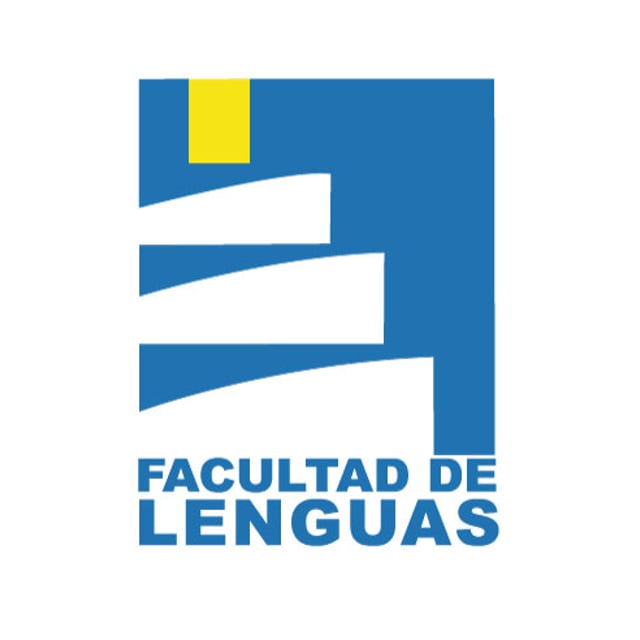